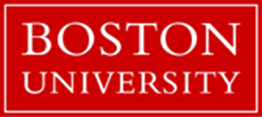 Boston University
Title IX Policies

BUSM II Orientation
July 20, 2020

Karen Symes, Ph.D.
Gwynneth Offner, Ph.D.
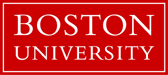 Title IX applies to students, faculty and staff
Title IX website   http://www.bu.edu/safety lists policies and procedures
Contact MED Title IX Coordinators for help and resources
Gwynneth Offner              or           Karen Symes
goffner@bu.edu                              symes@bu.edu
-questions about resources, policies, procedures
-handling of a situation involving sexual misconduct
-administrative measures to alleviate a difficult situation
-advising someone who has shared a concern about sexual misconduct
-questions about mandatory reporting
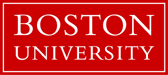 Confidential Resources
SARP
Sexual Assault Response and Prevention Center
sarp@bu.edu
617 353-7277

University Chaplain
617 353-3560

Student Health Services-Behavioral Health
617 353-3569

BU Ombuds
Francine Montemurro/Adam Kleinberger
fmonte@bu.edu or abklein@bu.edu
617 358-5960/617 638-7645
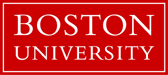 Proposed Changes to Title IX
University is drafting policy guidelines to address
changes taking effect August 14 

No changes to procedure for reporting or resources for 
confidential or non-confidential options